MODUL 6
Führung in der Krise
Die Unterstützung der Europäischen Kommission für die Erstellung dieser Veröffentlichung stellt keine Billigung des Inhalts dar, der ausschließlich die Ansichten der Autoren widerspiegelt. Die Kommission kann nicht für die Verwendung der darin enthaltenen Informationen verantwortlich gemacht werden.
Was Sie in Modul 6 lernen werden ...
In Modul 6 lernen Sie...

Führung in der Krise, die Mythen und die Realität zu verstehen
Zwischen Führung und Management zu unterscheiden
5 wichtige Tipps für Führung in der Krise
Unterschiedliche Managementstile und Entscheidungsfindungsprozesse zu verstehen
Persönlichkeitsprofile zu bestimmen
Leitprinzipien der Führung in der Krise kennen
Kommunikation in Unternehmenskrisen und die Bedeutung dessen

Und schließlich erfahren Sie, wie Sie Mitarbeiter in der Krise motivieren können. 
Angesichts der Tatsache, dass unsere Mitarbeiter und Talente ein wichtiger Teil des Krisenmanagements sind, werden Sie sich in den wichtigsten Motivationstheorien weiterbilden, aus denen Motivationsansätze in der Krise abgeleitet werden können.
Führung in Zeiten der Krise
Mythen der Unternehmensführung
Führungspersönlichkeiten werden geboren, nicht gemacht
Wahre Führungskräfte sind charismatisch und extrovertiert
Führung ist von Ihrer Position/Ihrem Titel abhängig
Führungskräfte sind immer "am Ball" 
Bei Führung geht es darum, gemocht zu werden
Führung erfolgt stets nach Plan
Weitere....?
Wenn es um Unternehmensführung geht, gibt es keine Einheitsgröße. Jede Führungskraft hat ihre eigene Persönlichkeit, ihren eigenen Stil und ihre eigene Herangehensweise an die Führung von Teams - und es gibt verschiedene Situationen, in denen bestimmte Führungsstile funktionieren oder nicht funktionieren. 
Dennoch gibt es Wahrheiten und Mythen der Unternehmensführung, die man immer wieder hört:
Führung
Führung in Zeiten der Krise
Seien Sie ein Schließer; erledigen Sie die Dinge ERNST!
Das erste, was Führungskräfte tun müssen, ist zu erkennen, dass sich ein Unternehmen in einer Krise befindet. Es ist ein schwieriger Schritt, vor allem bei Krisen, die nicht plötzlich erscheinen, sondern aus vertrauten Umständen herauswachsen. 
Sobald Führungskräfte eine Krise als solche erkennen, können sie beginnen, dagegen zu steuern. Aber sie können nicht wie bei einem routinemäßigen Notfall reagieren, bei dem man sich an vorher ausgearbeiteten Plänen orientiert.
Während einer Krise, die von Unvertrautheit und Ungewissheit geprägt ist, werden wirksame Reaktionen weitgehend improvisiert.
Führungskräfte brauchen keinen vordefinierten Reaktionsplan, sondern Verhaltensweisen und Denkweisen, die sie davor be-wahren, auf die vergangenen Entwicklungen überzureagieren, und ihnen helfen, nach vorne zu schauen.
Managen Sie Ängste, erschaffen Sie keine 
Seien Sie brutal ehrlich ... und vertrauen Sie auf ein gutes Ende
Seien Sie ein Macher; erledigen Sie die Dinge!
Nicht Management mit Führung verwechseln
Beobachtungen zur Führung
Die Rollen und Verantwortlichkeiten von Unternehmensleitern ändern sich in Krisenzeiten dramatisch.
In normalen Zeiten konzentrieren sich CEOs und andere Führungskräfte von Unternehmen darauf, Innovationen voranzutreiben, den Umsatz zu steigern und Marktanteile zu gewinnen.
In Krisenzeiten müssen viele von ihnen schnelle Entscheidungen zur Kosten-kontrolle und Aufrechterhaltung der Liquidität treffen. Sie können auf unvor-hergesehene Hindernisse stoßen, die den Umfang ihrer Aufgaben und Prioritäten drastisch verändern.
Es ist ein (Voll-)Kontaktsport (und Sie sind mit von der Partie!)
Führung ist nicht Management
01
02
Es gibt keinen einheitlichen  Stil
03
04
Es ist immer situationsabhängig
Es ist entweder gut oder schlecht
Man lernt nie aus
05
06
Dies ist kein einfacher Übergang. Die Verantwortlichen werden in Bereichen getestet, in denen sie ihre Führungsqualitäten noch nicht voll entwickelt haben.
Sie können führen, indem Sie helfen
07
Führung vs. Management
Muss ein Manager auch eine Führungskraft sein? Muss eine Führungskraft auch ein Manager sein? Es ist möglich, Chef in einem Unternehmen zu sein, ohne es zu leiten. Manager werden ernannt, Führungskräfte aber können ernannt werden oder entstehen.
Management
Management bedeutetKomplexität bewältigen
Bei Führung geht es um die Bewältigung von Veränderungen
Manager verlassen sich auf ihre positionelle Autorität, um Untergebene zu führen. Führungskräfte sind in der Lage, ihre Untergebenen über ihre formale Autorität hinaus zu beeinflussen. Manager sind Menschen, die Dinge richtig machen, und Führungskräfte sind Menschen, die das Richtige tun.
Führung und Management müssen Hand in Hand gehen. Sie sind zwar nicht das Gleiche, aber sie sind notwendigerweise miteinander verbunden und ergänzen sich. Ein guter Manager muss über Führungsqualitäten verfügen.
Führung
WATCH    Führung vs. Management
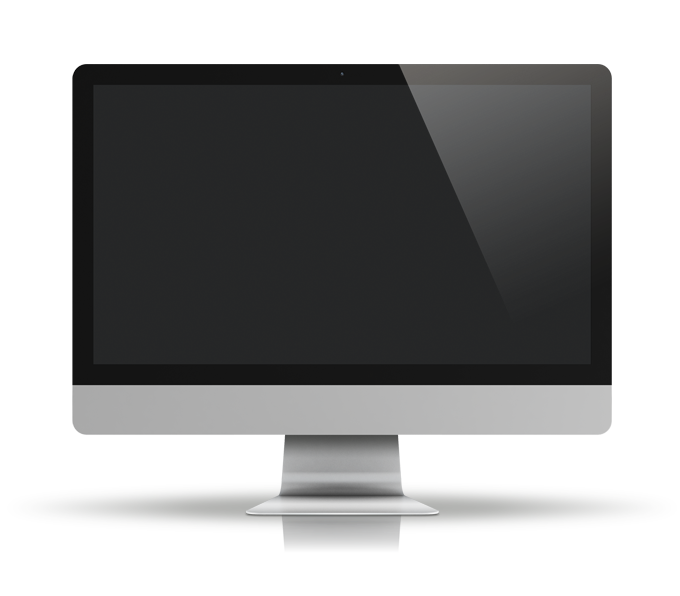 WATCH
Dr. John Kotter's Ansicht über die Hauptunterschiede zwischen Führen und Managen
Um das Video mit deutschen Untertiteln zu sehen, bitten wir Sie, den Youtube-Link im Browser zu öffnen. Klicken Sie hierfür auf das Youtube-Symbol unten rechts. Anschließend können Sie mit einem Klick auf „Untertitel“ die englischen Untertitel aktivieren. Um nun die deutsche Untertitelung einzustellen, gehen Sie bitte auf „Einstellungen“ -> „Untertitel“ -> „Automatisch übersetzen“ und wählen Sie aus den angeführten Sprachen die Option „Deutsch“.
Quelle: Dr. John Kotter| Youtube: https://www.youtube.com/watch?v=SEfgCqnMl5E&t=198s
Führen in der Krise - Resilienz statt Effizienz
Für die Führung eines Unternehmens in der Krise gibt es kein Erfolgsrezept. Wenn es "die einzig wahre" richtige Entscheidung nicht gibt, muss das Ziel daher sein, eine Lösung zu finden, die gut genug ist. 
Das führt unweigerlich zu dem Problem, dass Manager im Vordergrund die Anforderungen und Bedürfnisse des Unternehmens und der Mitarbeiter nach Sicherheit und Orientierung bedienen müssen, was an sich schon genug Druck erzeugt.
Darüber hinaus verlangt die Krise im Hintergrund, dass sie mit Widersprüchen, Unsicherheiten, Dilemmata und persönlichen Wünschen und Ängsten umgehen.
Führung
Führungskompetenz in Krisensituationen
Krisenmanagement erfordert souveräne und schnelle Entscheidungen. Denn die üblichen Standardverhaltensmuster und -strategien reichen meist nicht aus, um eine Krise zu bewältigen.
Vor der 
Krise
Während der Krise
Nach der Krise
Kommunikation
Prioritäten
Zivilcourage
Orientierung
Symbolisches Management
Erholungs-Szenarien
Systematisches Lernen
Nachfolgeplanung
Vertrauen aufbauen
Vertrauen aufbauen
Führungskräfte-training
Frühwarn-systeme
Führung durch Charisma
Charisma ist in der Unternehmensführung besonders dann notwendig, wenn Unsicherheiten, Veränderungen, Krisen, Herausforder-ungen (oder auch außergewöhnliche Chancen) anstehen.
Quelle für Charisma: Vertrauen
Integrität
Ehrlichkeit
Prinzipien
Menschlichkeit
Zuversicht
Hoffnung
Fitness
Kompetenz
1
Haben Sie den Mut, zu sagen, was wirklich los ist. Reden Sie nicht um den heißen Brei herum.
5 wichtige Tipps für die Führung in der Krise
2
Versprechen Sie nur Dinge, die Sie halten können. Machen Sie deutlich, was Sie wissen und was nicht.
3
Wichtig ist, dass Sie sich in diesem Moment nicht wegducken. Führen und helfen Sie. Wenn Sie diese Rolle aktiv einnehmen, hilft das auch Ihnen selbst, besser mit der Angst umzugehen.
Kommunikation ist entscheidend! Erklären Sie Ihren Mitarbeitern, wie Sie die Situation sehen und welche Entscheidungen Sie treffen bzw. treffen werden und ganz wichtig: Erklären Sie, warum Sie bestimmte Dinge tun.
Skizzieren Sie mögliche Zukunfts-Szenarien und erklären Sie, wie Sie und das Unternehmen wahrscheinlich darauf reagieren werden. Machen Sie auch deutlich, was dies für Mitarbeiter bedeuten würde. Spielen Sie nichts herunter.
4
Übernehmen Sie Verantwortung für Ihre Entscheidungen. Sie treffen eine Entscheidung nach bestem Wissen und Gewissen. Selbst wenn sie sich im Nachhinein als falsch herausstellt – das kann passieren.
5
Bleiben Sie optimistisch. Versuchen Sie, der Fels in der Brandung zu sein. Aber seien Sie vor allem realistisch.
WATCH   Wie man in einer Krise führt | The Way We Work, eine TED Serie
Um das Video mit deutschen Untertiteln zu sehen, bitten wir Sie, den Youtube-Link im Browser zu öffnen. Klicken Sie hierfür auf das Youtube-Symbol unten rechts. Anschließend können Sie mit einem Klick auf „Untertitel“ die englischen Untertitel aktivieren. Um nun die deutsche Untertitelung einzustellen, gehen Sie bitte auf „Einstellungen“ -> „Untertitel“ -> „Automatisch übersetzen“ und wählen Sie aus den angeführten Sprachen die Option „Deutsch“.
Amy C. Edmondson ist eine amerikanische Wissenschaftlerin in den Bereichen Führung, Teamarbeit und Organisationales Lernen. Sie ist Novartis Professor of Leadership an der Harvard Business School.
Quelle: https://youtu.be/Cxf_SRCcaGo
Unterschiedliche Managementstile und Entscheidungsfindungsprozesse
Vorgesetzter entscheidet und erteilt Befehle
Die Gruppe entwickelt Vorschläge, aus denen er sich für seine präferierte Lösung entschei-det
Der Vorgesetzte trifft Entschei-dungen, bemüht sich aber, die Mitarbeiter von seinen Entschei-dungen zu über-zeugen, bevor er sie anordnet.
Vorgesetzter trifft Entscheidungen, lässt aber Fragen zu seinen Entschei-dungen zu, um durch deren Beantwortung Akzeptanz zu gewinnen.
Mitarbeiter können zu beabsichtigten Entscheidungen des Vorgesetzten Stellung nehmen, bevor er die Entscheidung endgültig trifft.
Charismatischer Führungsstil
Charismatischer Führungsstil
Charismatischer Führungsstil
Charismatischer Führungsstil
Charismatischer Führungsstil
Unterschiedliche Führungsstile und Entscheidungsprozesse
In der Managementliteratur wird zwischen fünf verschiedenen Führungsstilen auf einem Kontinuum der Entscheidungsbefugnisse unterschieden. Die Extrempunkte sind der autoritäre Führungsstil (absolutes Entscheidungs-befugnis des liegt beim Top-Management) und der partizipative Führungsstil (weitgehende Entscheidungs-beteiligung der Gruppe) am anderen Ende des Kontinuums.
Entscheidungsraum des Teams
Entscheidungsraum des CEOs
Patriarchalischer Führungsstil
Kooperativer Führungsstil
Partizipativer Führungsstil
Autoritärer Führungsstil
Beratender Führungsstil
Empfohlene Lektüre
Kurze, aber interessante Artikel, die wir aufschlussreich finden…….
Welche Führungskompetenzen zählen bei der Bewältigung der Corona-Krise?
8 Führungsregeln für schwierige Zeiten
10 Tipps für gute Führung in der Krise
How to make good decisions in times of crisis (fastcompany.com)
12 business leaders share how they lead their teams through a crisis (msn.com)
Mastering the lessons of crisis management and rapid recovery (themandarin.com.au)
Decision making during the coronavirus crisis | McKinsey
The Art of Making Tough Decisions in a Crisis | Psychology Today
Sollten Sie die angeführten Artikel auf Deutsch lesen wollen, empfehlen wir Ihnen, auf Ihrem Computer den Google Übersetzer aufzurufen. Nun können Sie in das Textfeld die gewünschte URL eingeben und im rechten Feld (mit Hilfe das Abwärtspfeils rechts oben) als Zielsprache Deutsch auswählen. Wenn sie nun mit der linken Maustaste auf die „übersetzte“ URL klicken, öffnet sich ein neuer Tab mit dem übersetzten Artikel.
Leitprinzipien für die Führung in der Krise
Leitprinzipien für die Führung in der Krise
Führungskräfte brauchen Fähigkeiten und Kompetenzen, um in Krisen zu führen. Um Stabilität, Ruhe, Vertrauen und ein Gefühl der Kontrolle zu vermitteln.
"... harte Zeiten erschaffen keine Führungskräfte, ... sie zeigen Ihnen,  welche Art von Führungskräften Sie bereits haben." 
Larry Barton

Das Wachstum Ihrer Führungs- und Managementfähigkeiten ist entscheidend für Ihren Erfolg in der Krise.
Transparente Kommunikation
Verpflichten Sie sich zu transparenter und konsistenter interner und externer Kommunikation
Zeitnahe Kommunikation
Sorgen Sie für eine zeitnahe und proaktive Kommunikation
Seien Sie eine Führungskraft
Sorgen Sie für eine sichtbare Beteiligung des CEOs und der oberen Führungsebene. Machen Sie sich das Problem zu eigen.
Tun Sie, was notwendig ist, wenn es notwendig ist
Werfen Sie Ihren Kalender weg - beziehen Sie alle Stakeholder rund um die Uhr mit ein
WATCH  Verstand & Emotionale Intelligenz in der Führung
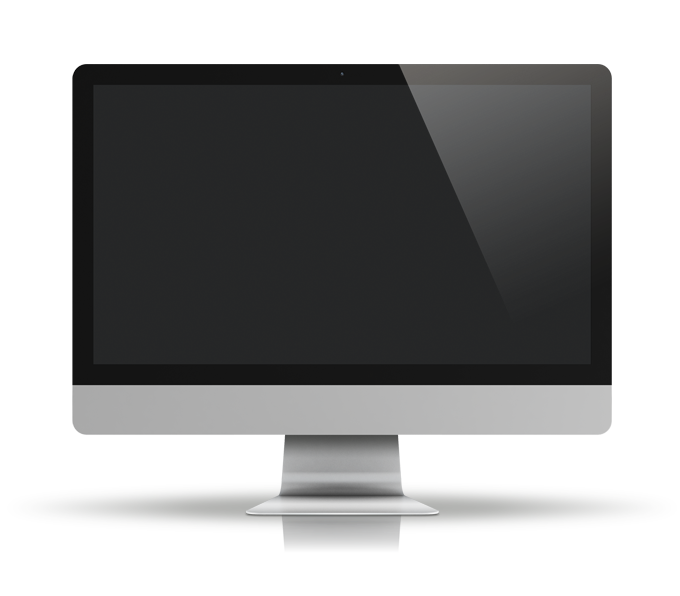 Dr. Daniel Goleman teilt in der Brainpower-Videoreihe die faszinierende wissenschaftliche Grundlage für die Entwicklung von Führungskräften. In diesem Auszug zeigt Dr. Goleman auf, wie effektive Führungskräfte das Systemdenken in ihre Geschäftsstrategie, Motivations-taktik und Unternehmens-Vision einbeziehen können.
Um das Video mit deutschen Untertiteln zu sehen, bitten wir Sie, den Youtube-Link im Browser zu öffnen. Klicken Sie hierfür auf das Youtube-Symbol unten rechts. Anschließend können Sie mit einem Klick auf „Untertitel“ die englischen Untertitel aktivieren. Um nun die deutsche Untertitelung einzustellen, gehen Sie bitte auf „Einstellungen“ -> „Untertitel“ -> „Automatisch übersetzen“ und wählen Sie aus den angeführten Sprachen die Option „Deutsch“.
Quelle: Dr. Daniel Goleman| Youtube: https://www.youtube.com/watch?v=heRCxqQmrGQ | Länge: 5:11
Demonstration von Führung
A
Krisen können Führungsfähigkeit, Entscheidungs-findung und strategisches Denkvermögen testen.
Während einer Krise sollten die Stakeholder ein-bezogen werden. Die Interaktion mit ihnen (und den Medien), um die Situation zu artikulieren und Ihren geplanten Aktionsplan mitzuteilen, sollte strategisch sein. Führungskräfte können Krisen als Gelegenheit nutzen, um stärkere Partnerschaften aufzubauen und um bei Bedarf um Hilfe zu bitten.
Ihr Team erwartet von Ihnen eine starke Unterstützung und Führung, und Ihr Vertrauen in den Prozess ist ein Zeichen der Beständigkeit für Ihr Team – es sind echte Führungsqualitäten gefragt. Im Folgenden finden Sie Tipps für Führungskräfte im Krisenmanagement:
Liefern Sie kontinuierlich Leistung
B
Zeigen Sie immer eine positive Einstellung
C
Seien Sie ein Teamplayer und „Mitmacher"
D
Leiten Sie freiwillig Projekte und arbeiten Sie in Initiativen mit
E
Werden Sie ein vielseitiger Generalist
F
Stehen Sie zu Ihren Fehlern und lernen Sie aus ihnen
G
Denken Sie strategisch und ganzheitlich
H
Beobachten, beurteilen, lernen Sie und hören Sie zu
I
Seien Sie sich Ihrer selbst bewusst
Eine Überlegung wert
Perspektive
Ehrlichkeit zu sich selbst
Wie wir uns selbst sehen, ist nicht immer das, was andere über uns denken ... und am Arbeitsplatz zählt die Meinung der anderen mehr
Seien Sie brutal ehrlich zu sich selbst, und darüber, was Sie gut können und woran Sie noch arbeiten müssen
Geduld
Eigentum
Übernehmen Sie Verantwortung für Ihr eigenes Wachstum und Lernen
Mäßigen Sie Ihren Ehrgeiz mit Geduld
I
Eine Kultur für die Zukunft schaffen: 
Die Rolle der Führungskraft
Achtung
Reagieren Sie auf Krisen
Wie gestaltet man eine Unternehmenskultur?
Durch sechs „Einbettungs-mechanismen"       nach Dr. Schein, einem ehemaligen Professor an der MIT Sloan School of   Management
Worauf achten Sie systematisch?
Wie reagieren Sie in Zeiten der Krise?
Konsistenz
Signale durch Budgetierungsprozess
Wie verhält sich das, was Sie sagen, zu dem, was Sie tun?
Welche Signale werden, ungewollt oder nicht, während des Budgetierungsprozesses gesendet?
Belohnungen und Bestrafungen
HR-Verhalten
Welche Verhaltensweisen belohnen und bestrafen Sie?
Wen stellen Sie ein, befördern und entlassen Sie; was sagt das über die Werte der Organisation aus?
I
Einfache Zusammenfassung von Führung: 7 Faktoren
„Aus höchster Kompliziertheit erwächst höchste Einfachheit.“   - Sir Winston Churchill

„Es gibt einfache Antworten, aber keine einfachen Antworten."
- Ronald Reagan

Und wenn alles andere versagt: 
„Tun Sie das Richtige und tun Sie es jetzt.“ - Jim Ellis
Kompetenz
Verpflichtung
Glaubwürdigkeit
Kommunikation
Mitgefühl
Courage
Näher
Kommunikation in der Unternehmenskrise
Stakeholder
= alle Gruppen innerhalb und außerhalb der Organisation, 
die mit ihrem Tun die Leistung und Zielerreichung der Organisation beeinflussen
Zweck der Stakeholder-Kommunikation in der Krise
Zusammenarbeit
Der Zweck der Krisenkommunika-tion in und von Organisationen ist es, Stakeholder zu motivieren, an der Gesundung des Unternehmens mitzuarbeiten
Gemeinsame Interessen
Erwartungshaltung
Wahrnehmung
Management von Stakeholder-Beziehungen
Verwaltung
Verantwortlichkeiten für die Stakeholder-Kommunikation in der Krise
Geschäfts- kunden
Verbraucher
Die PR-Abteilung allein kann die Stakeholder-Beziehungen des Unternehmens nicht managen - wer ist in Krisenzeiten dafür verantwortlich?
Geschäftspartner
SozialesPartner
Vertriebs-kraft
Marketing
Zulieferer
NGOs
CSR
Einkaufen
Investor-Beziehungen
Investoren
Banken
Betriebliche Belange
F&E
HR
Wissenschaft und Forschung
Politische Akteure
Junge Fachkräfteund Leistungsträger
Effektive Kommunikation
Effektive Kommunikation ist ein Prozess des Austauschs von Ideen, Gedanken, Wissen und Informa-tionen, so dass der Zweck oder die Absicht auf bestmögliche Weise erfüllt wird. In einfachen Worten: Es ist nichts anderes als die Darstellung von Ansichten durch den Sender in einer Weise, die der Empfänger am besten versteht.
Es spielt keine Rolle, was Sie sagen, wenn Sie es nicht richtig sagen!
Was Sie sagen!
7%
Wie Sie es sagen!
93%
Bedeutung der Kommunikation in der Krise
Das Hauptziel jeder Strategie für Krisenkommunikation am Arbeitsplatz ist es, eine nahtlose Kommunikation während einer Krise innerhalb einer Organisation zu ermöglichen. 
Mitteilungen, die in der Krisenkommunikation eingesetzt werden, sollen den Mitarbeitern das nötige Wissen vermitteln, um in der Krise die richtigen Entscheidungen zu treffen.
Wichtige Gedanken, die Sie sich merken sollten:
Ihr Unternehmen WIRD EINE KRISE ERLEBEN – und sogar mehrere im Laufe der Zeit
01
PLANUNG ERHÖHT Ihre Chancen, die Krise zu bewältigen
02
KOMMUNIKATION mit Stakeholdern VERBESSERT Ihre Fähigkeit, die Krise zu bewältigen und sich von ihr zu erholen.
03
Bereiten Sie die Kommunikation VOR der Krise vor
Materialien vorbereiten
Verantwortlichkeiten klären
In einer Krise ist die Kommuni-kation mit den Stakeholdern ein extrem wichtiges Thema. Da eine Krise im Laufe eines Unternehmens-Lebenszyklus mit ziemlicher Sicherheit eintreten wird, sollten Sie die Kommunikation unbedingt vorher schon vorbereiten. 
UND:
Bauen Sie eine "Firmenwert-Bank" mit Stakeholdern im Vorfeld auf
Aktualisieren Sie im Vorfeld relevante Informationen über Ihr Unternehmen, die auch während der Krise relevant sein können. Kommunikationskits erstellen
Legen Sie klar fest, wer mit wem kommunizieren darf
1
2
3
4
Stakeholder-Analyse
Stärken Sie die Menschen
Wissen, mit wem Sie kommunizieren müssen (siehe Abschnitt zur Stakeholder-Analyse)
Schulung von relevanten Personen in Kommunikationsstrategien
Bereiten Sie die Kommunikation VOR der Krise vor
Erstellen einer Nachrichtenplattform
Personal für die Verwendung des Plans schulen
Erstellen Sie einen Kommunikationsplan, der UNABHÄNGIG ist, aber die Betriebs-, Geschäfts- und Kontinuitätspläne der Organisation INTEGRIERT.
3
4
Schreiben Sie einen Plan, um auf diese Bedrohungen zu reagieren
Trainieren Sie Ihre(n) Pressesprecher
5
2
Üben/                                              Aktualisieren des Plans (regelmäßig)
1
6
Krisenkommu-nikation vorbereiten, bevor die Krise kritisch wird
Analysieren Sie die Position der Stakeholder zu Beginn der Krise
Blockierer
Champions
Analysieren Sie die wichtigsten Stakeholder (diejenigen, die von besonderer Bedeutung zur Erholung des Unternehmens sind)
Zeichnen Sie Ihre Zielgruppen auf der Grundlage der Zielgruppenanalyse-Matrix auf
Ihre Kommunikationsstrategie sollte
Sich aktiv mit Champions beschäftigen
Versuchen, Blockierer zu Vermeidern zu machen
Versuchen, Vermeider zu stillen Verstärkern zu machen
Versuchen, stille Verstärker zu Champions zu machen
Vermeider
Stille Verstärker
Aktive Widerstände
Aktive Unterstützer
Investierte Energie
Passive Widerstände
Passive Unterstützer
Gemeinsames Interesse
Verhindern Sie den Verlust von Mitarbeitervertrauen und Moral
Strategische Ziele der Kommunikation WÄHREND der Krise
Betrieb aufrechterhalten oder schnell wiederherstellen
Die Krisenkommunikation in Unternehmen hat folgende Hauptziele:
Vertrauen von Kunden und Lieferanten wiederherstellen
Das Ziel des Krisenmanagements ist es, den potenziellen Schaden zu beseitigen und es der Organisation zu ermöglichen, ihre Strategie wieder auszuüben. 
Während einer Unternehmenskrise ist die Kommunikation mit den wichtigsten Stakeholdern unerlässlich.
Kooperieren Sie mit lokalen, staatlichen und bundesstaatlichen Behörden, um schnell zur „Normalität" zurückzukehren
Grundregeln der Kommunikation WÄHREND der Krise
Kommunikation zentralisieren
Effiziente Information der Öffentlichkeit
Wenn Ihre Krise für die Öffentlichkeit relevant ist, informieren Sie die Öffentlichkeit so effizient wie möglich: Erklärungen auf Ihrer Website, Pressekonferenzen usw.
Zentralisieren Sie den wechselseitigen Informationsfluss, damit Sie alle Informationen an einem Ort haben
In der Krise gilt vor allem eine wichtige Grundregel für die Kommunikation mit den Stakeholdern: 
Kommunizieren Sie offen, transparent und regelmäßig
In erster Linie geht es darum, Vertrauen zu erhalten oder wiederherzustellen
Ehrlichkeit ist die absolute Voraussetzung dafür.
Überwachen
Ehrlich sein
Überwachen Sie die Reaktionen der Beteiligten und beobachten Sie auch die Print- und Rundfunkmedien sowie die sozialen Medien; führen Sie Aufzeichnungen auf einer  Zeitachse.
Reagieren Sie auf Stakeholder wahrheitsgemäß, offen, schnell, informativ.
Fair sein
Behandeln Sie alle Stakeholder fair und enthalten Sie keinen Stakeholder-Gruppen Informationen vor
Updaten
Halten Sie alle relevanten Zielgruppen auf dem Laufenden, während sich die Krise weiterentwickelt
Belohnung
Analysieren und Berichten
Vertrauen wiederherstellen
Nach-besprechung
Loben und belohnen Sie diejenigen, die zur Bewältigung der Krise beigetragen haben.
Grundregeln der Kommunikation NACH der Krise
Befolgen Sie die Aufbaupläne, um das Vertrauen, den Ruf und die Arbeitsmoral der Mitarbeiter wiederherzustellen und Stress zu reduzieren.
Schreiben Sie einen kurzen Bericht über Ursachen, Verantwortlich-keiten, Erfolge, Misserfolge und Empfehlungen für Verbesserungen.
Vergessen Sie nicht, den Beteiligten mitzuteilen, dass die Krise vorbei ist.
Besprechen Sie das mit allen Beteiligten oder Betroffenen
Ist die Krise erst einmal gemeistert, gehen viele Unternehmen relativ schnell wieder zum "Normalbetrieb" über. 
Sie vergessen oft, die relevanten Stakeholder zu informieren, dass die Krise erfolgreich überwunden wurde. 
Doch genau hier beginnt der Wiederaufbau von Vertrauen.
Mitarbeiter in der Krise motivieren
Motivation ist ein Geisteszustand, der mit Energie und Enthusiasmus gefüllt ist und eine Person dazu antreibt, auf eine bestimmte Weise zu arbeiten, um gewünschte Ziele zu erreichen. Motivation ist eine Kraft, die eine Person dazu antreibt, mit großem Engagement und Fokus zu arbeiten, auch wenn die Dinge gegen sie stehen. Motivation drückt sich in einer bestimmten Art von menschlichem Verhalten aus.
Was sind die drei Elemente der Motivation?
Man erkennt leicht, ob eine Person motiviert ist. Schwer ist es, die Gründe für die Motivation zu identifizieren. Bei der Definition von Motivation ist es wichtig, die Interaktion zwischen dem Individuum und der Situation zu betrachten. Es gibt drei Schlüssel-elemente, die uns helfen, Motivation zu definieren. Das erste ist die Intensität oder wie sehr sich die Person bemüht, die Aufgabe zu bewältigen. Das zweite Element ist die Richtung, d.h. die Mühe, die auf die organisatorischen Ziele gelenkt wird. Das letzte Element ist die Beharrlichkeit oder wie lange eine Person die Mühe aufrechterhalten kann.
Motivation ist der Prozess, der für die Intensität, Richtung und Beharrlichkeit der Bemühungen eines Individuums zur Erreichung eines organisatorischen Ziels verantwortlich ist
Motivation
2. Intensität
Der Aufwand, der betrieben wird, um das Ziel zu erreichen
3. Beharrlichkeit
2. Richtung
Wie lange die Mühe aufrechterhalten wird
Bemühungen werden auf organisatorische Ziele gelenkt
Intrinsische vs. Extrinsische Motivation
Intrinsische Motivation
Intrinsische Motivation zeigt sich in Verhaltensweisen, die um ihrer Selbstwillen oder aus dem Gefühl der Erfüllung und des Erfolgs heraus ausgeführt werden, das sich aus der Ausübung der Arbeit selbst ergibt (z.B. Musizieren).
Grundlegende Unterscheidung. Welche Motivation wollen wir in Organisationen?
Extrinsische Motivation
Extrinsische Motivation entsteht durch Konsequenzen des Verhaltens - materielle/soziale Belohnungen oder Vermeidung von Strafe - und nicht durch das Verhalten selbst (z.B. Müllsammeln).
Motivation in der Krise: Die Rolle des Controllings
Das Controlling erweitert den Bereich der Kommunikation, indem es der Abteilung die Zusammenarbeit mit anderen Bereichen ermöglicht.
Wenn Manager und Mitarbeiter eines Unternehmens ein – mehr oder weniger – gleiches Bild davon haben, wo es "langgeht", welche Wege zu beschreiten sind, welche Systeme und Instrumente zu nutzen sind, welche Rahmenbedingungen zu berück-sichtigen sind usw., kann die Kommunikation und Arbeit viel zielgerichteter und effizienter erfolgen.
Das gleiche Bild wie das Management zu haben hilft, Abweichungen im Alltag leichter zu erkennen oder Maßnahmen zu ergreifen, ohne, dass diese beauftragt wurden.
Abfluss
Ziele
Was wollen wir erreichen? Wie messen wir den Erfolg?
Wie stellen wir fest, ob die Ziele erreicht wurden?
Teil-Projekte
Indirektes Ergebnis
Welche Meilensteine setzen wir? Woher wissen wir, ob wir auf dem richtigen Weg sind?
Welche Art von Verhalten/Einstellungen streben wir an? Wie stellen wir fest, ob wir uns diesen Zielen genähert haben?
Eingang
Was sind unsere personellen und finanziellen Anforderungen? Wofür wollen wir diese Ressourcen einsetzen?
Direktes Ergebnis
Welche Wahrnehmung streben wir an?
Wie erkennen wir, ob diese Veränderung stattgefunden hat?
Interner Eingang
Was wollen wir in der Organisation schaffen? Was zeigt uns, ob wir unsere Ressourcen effizient eingesetzt haben?
Externer Eingang
I
Welche Angebote wollen wir zur Verfügung stellen? Wie können wir sehen, wie diese Angebote genutzt wurden?
Motivation in der Krise: Die Rolle des Controllings
Motivierte Mitarbeiter setzen sich mit vollem Einsatz für die Erreichung der Unternehmensziele ein. Motivation verbessert die Arbeitsleistung, indem sie die Lücke zwischen der Fähigkeit und der Bereitschaft zur Arbeit überbrückt. Bessere Leistung führt zu höherer Produktivität und folglich zu niedrigeren Produktionskosten.
In Krisen spielt das Controlling eine wichtige Rolle. Es gibt Struktur und ermöglicht es, die Notwendigkeit von Entscheidungen zu erklären.
Controlling hilft bei der Kommunikation in der Krise und damit bei der Motivation
Die Welt der Zahlen
Aus der Welt der Zahlen in die Welt des Handelns
Aufbau des Kennzahlensystems - übergeordnete Ziele und Strategien als Basis
Prozesseigner:Von der Analyse bis zum Reporting (Daten in Informationen verwandeln)
Die Welt des "Kunden" verstehen
Gemeinsame Bilder über Werte (z. B. Transparenz)
Der Controller befindet sich an der Seite des Managements
Maßnahmen und Controlling von Maßnahmen
Kommunikation als Erfolgsfaktor
Sicherstellung des gemeinsamen Images
Motivation in der Krise: Die Rolle des Controllings
Der Mensch ist ein visuelles Wesen. Sprache und Bilder sind nicht kongruent - wir "zeichnen" unterschiedliche Bilder in einen Begriff. Die Probleme beim Abgleichen von Bildern liegen in der Kommunikation - d.h. wir müssen unsere Bilder (durch Kommunikation!) abgleichen, um ein konsistentes Bild zu erhalten
Image und Werte sind eng miteinander verbunden und bilden eine entscheidende Basis für die Unternehmenskultur
Ergebnis
Erwarteter Fortschritt
Controlling ist wichtig, um die Erwartungen mit der Realität abzugleichen
Tatsächlicher Fortschritt
Zeit
A
C
B
CEO/Eigentümer
Motivation in der Krise: Gemeinsame Bilder
TOP Management
Mittleres Management
Das Kollektiv steht vor dem Individuum
Kommunikation und Bilder wirken kaskadenartig über Managementebenen hinweg
Manager spielen eine wichtige Rolle bei der Vermittlung von konsistenten Bildern

Zweck, Ziele, Objekte, Wege, Werte
Rolle und Beiträge von Managern
Prozess der Unternehmensentwicklung
Gemeinsame Bilder im Vordergrund: Was wirklich zählt - "Die magisch triviale Pyramide"
Übergreifend unternehmerisches Denken und Handeln
Zusammenarbeit
Kommunikation / Information: horizontal - vertikal - diagonal
Mitarbeiterentwicklung
Delegation von Verantwortung und Kompetenz
Mitarbeiter
Es folgt
Modul 7
Aus der Krise lernen